Приложение к постановлению Администрации 
города Костромы
«____» ______________ _____ года № «________»
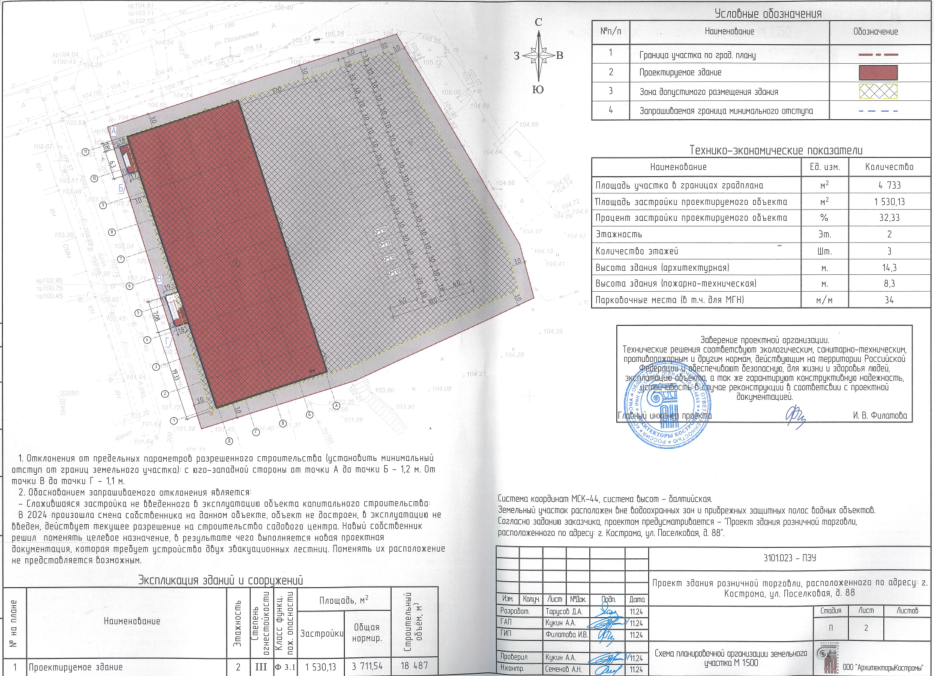